Задание№1
Разделите эти вещества на две группы
C2H4 ,  CH3 -CH 2 - ОН,   
CH2 ОН- CH2 ОH,  CH2= CH2
Какие признаки вы положили в основу вашего деления?
Тема урока
Кислородосодержащие соединения- спирты.

 R−O−H.
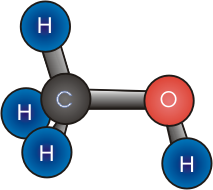 Классификация спиртов
Классификация спиртов.
Номенклатура
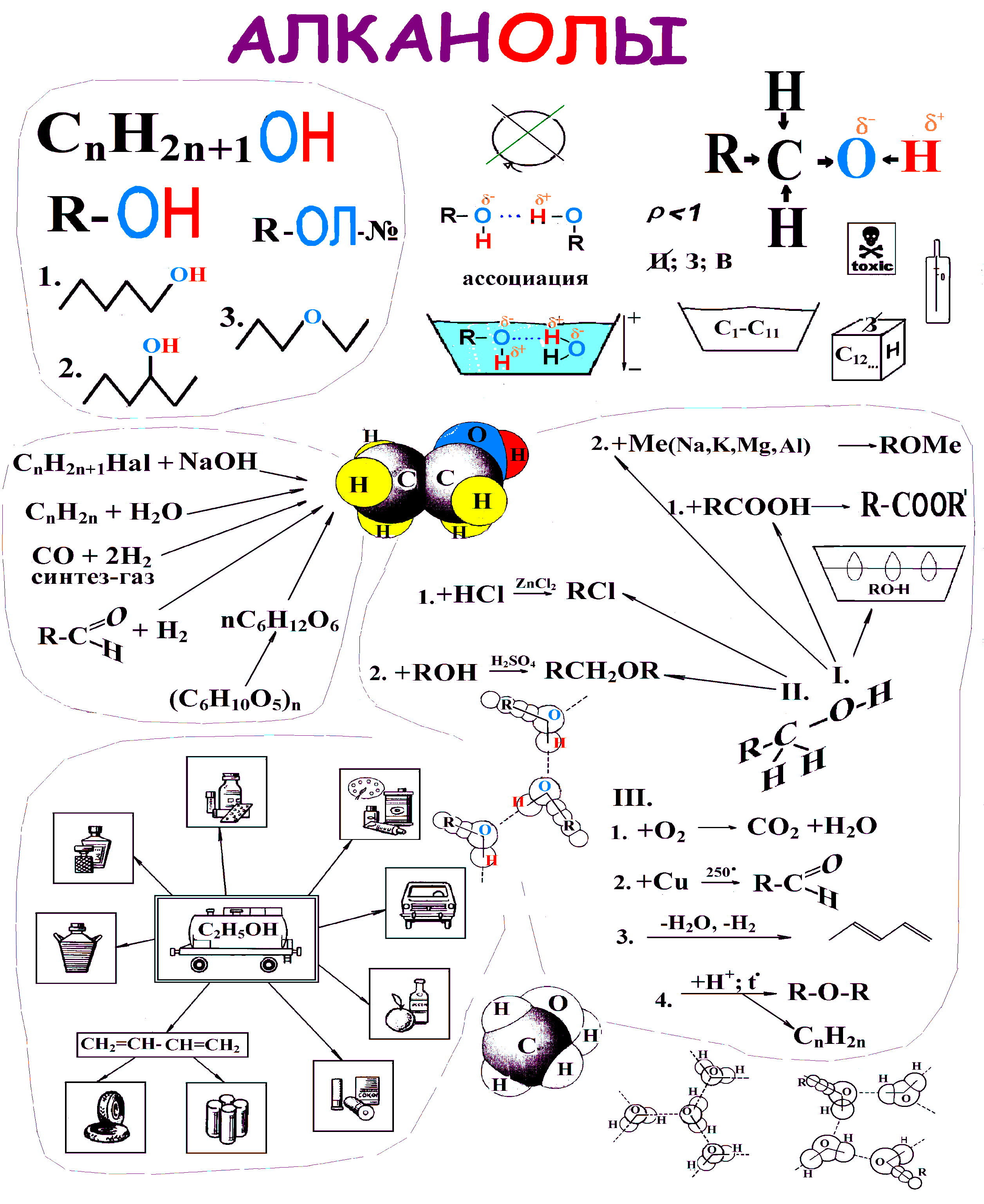 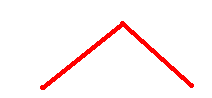 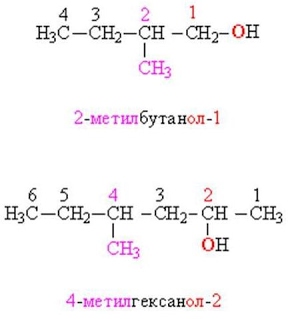 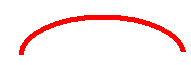 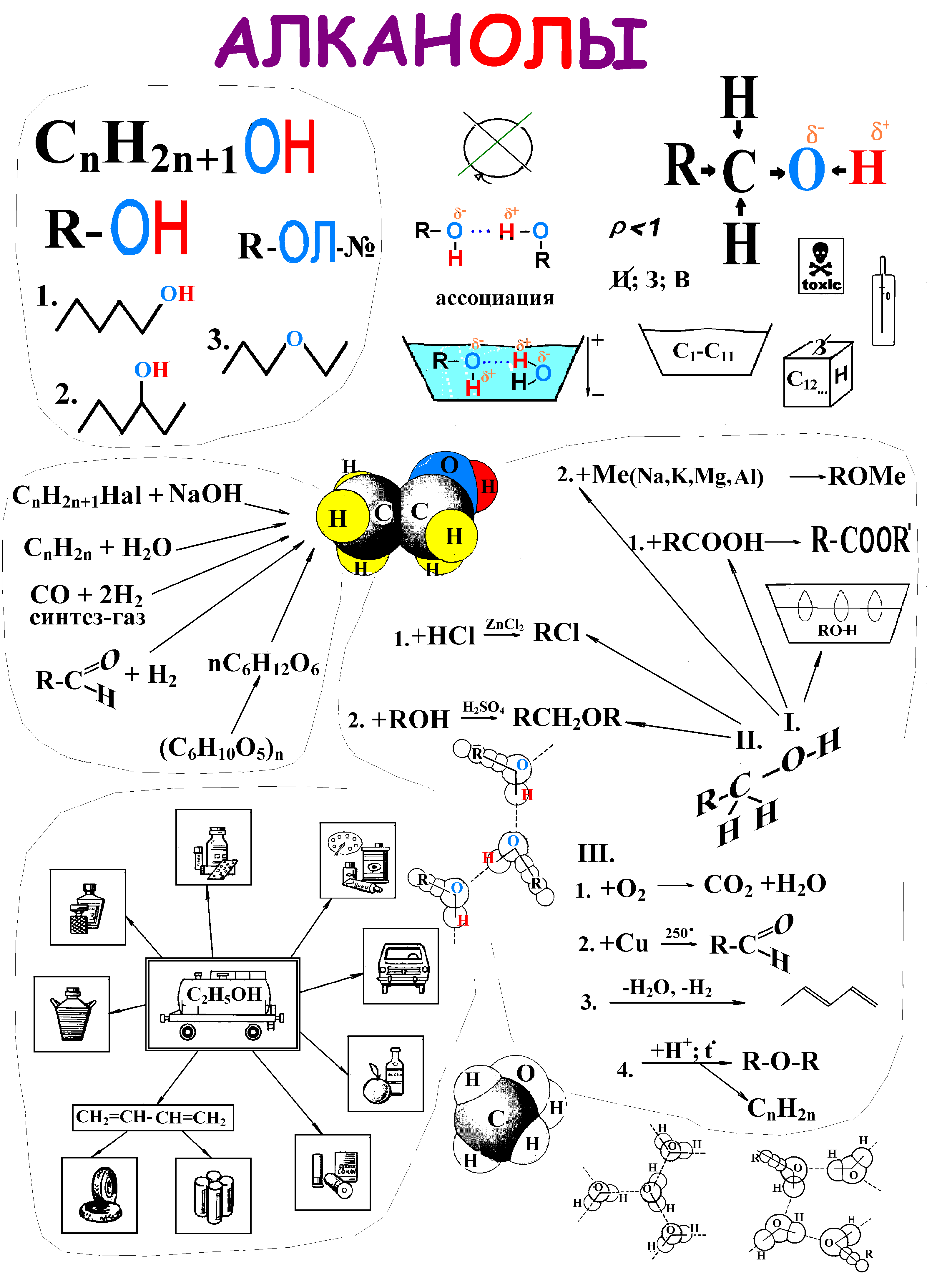 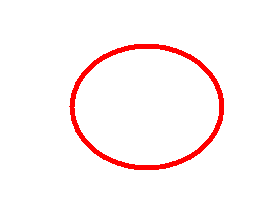 Физические свойства
Температура кипения спиртов выше температуры кипения соответствующих углеводородов. 

Среди спиртов нет газов.

С увеличением относительной молекулярной массы спиртов повышаются их температуры кипения, уменьшается растворимость в воде.
Водородная связь
Химическую связь между атомами водорода одной молекулы (или её части) и атомами наиболее электоротрицательных элементов (фтор, кислород, азот) другой молекулы (или её части) называют водородной.
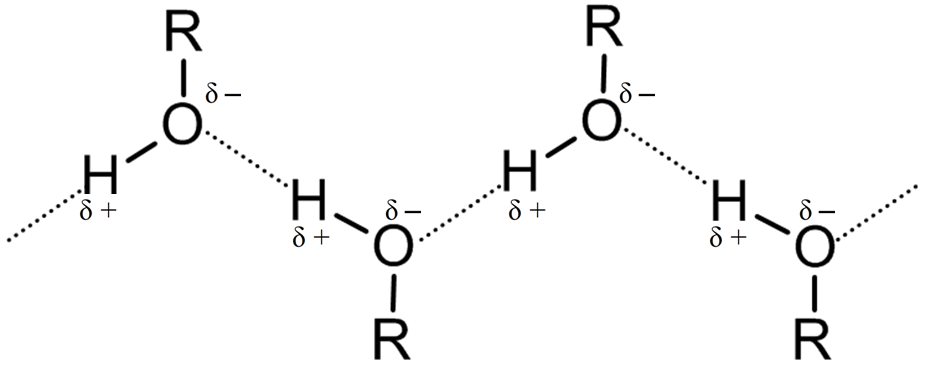 Получение спиртов
В промышленности
1.Гидратация
СН2= СН2 + Н2О= 2С2Н5ОН 
2.Брожение
С6Н12О6 =2С2Н5ОН + 2СО2
В лаборатории
С2Н5Br + NaOH= С2Н5ОH  +NaBr
Химические свойства
Взаимодействие со щелочными и щелочно-земельными металлами
2 R – OH + 2 Na         2 R – O-Na + H2
               алкоголятNa
Реакция межмолекулярной дегидратации:
                                         H2SO4 (к), t<140
      R-OH + HO-R                            H2O + R- O- R
                                                                          Простой эфир
Реакция внутримолекулярной дегидратации:
                                      H2SO4 (к), t<140
R  - CH -  CH - R                        R  - CH =  CH - R                                                                        
              OH    H              -H2O              Алкен
Реакция этерификации(от лат. ester – эфир) – образование сложных эфиров
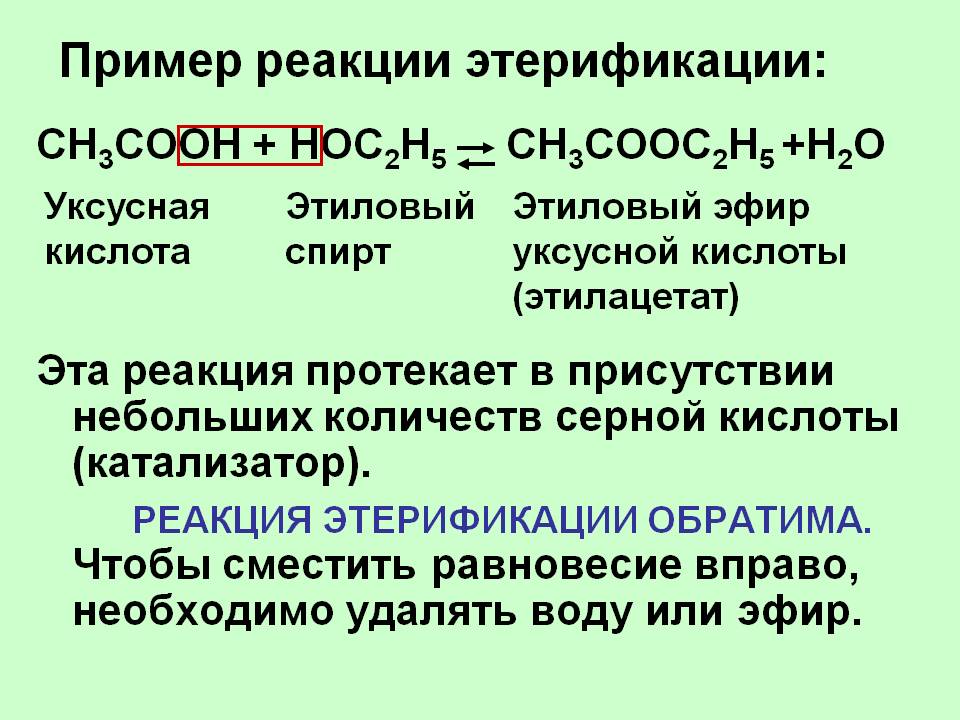 Окисление спиртов до альдегидов.
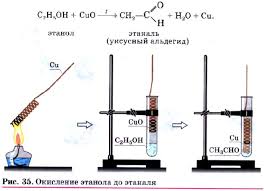 Качественная реакция на многоатомные спирты Реакцией на многоатомные спирты является их взаимодействие   со   свежеполученным осадком гидроксида меди (II), который растворяется с образованием яркого сине-фиолетового раствора
Закрепление
Дать название следующему веществу:

     CH2—CH—CH2—CH2—OH
                      I
                  CH3
Назовите функциональную группу спиртов.
Перечислите продукты реакции горения спиртов.
Укажите конечный продукт
2C2H5OH+ Na → ……. + H2↑
При помощи какой реакции можно определить наличие многоатомного спирта в пробирке.
Проверь себя.
3-метилбутанол-1
Гидроксильная (-ОН)
Углекислый газ и вода
Этилат натрия C2H5ONa 
Реакция со свежим гидроксидом меди, 
    появится ярко-синее окрашивание.

МОЛОДЦЫ!
Домашняя работа.
§9, упражнение 13 (стр 74)
Доклады на тему : Метанол. Этанол. Глицерин. (по трем вариантам)